Çocukluk Çağı Nörodejeneratif Hastalıkları Araştırma DerneğiVaka Sunumu
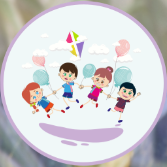 1 Yaş Erkek Hasta
Şikayetler:
Oturamama
Yürüyememe
Hikaye:
İlk başvuruda fizik muayenede hipotoni, karaciğer büyüklüğü ve karaciğer enzim yüksekliği.
Metabolik hastalık ön tanısı.
1 Yaş Erkek Hasta
Özgeçmiş: 
Miadında 3300 gr, C/S ile doğum, prenatal, natal, postnatal özellik yok.
İlk 1 ayda 2 kez sarılık nedeniyle fototerapi.
Baş tutma yeni yeni başlamış, oturma ve yürüme yok.
6-7 aylıkken nöbet benzeri şikayet, kan şeker düşüklüğü saptanmış.
Soygeçmiş:
Ailede bilinen ciddi hastalık yok.
Anne baba arasında akrabalık yok.
Diğer 2 çocuk sağlıklı.
Fizik Muayene:
Ağırlık: 7400 gr (<3p)
Boy: 69 cm (<3p)
Baş çevresi: 45 cm (10p)
Trunkal hipotoni+
Hepatomegali 3-4 cm kot altı, splenomegali yok
Bilateral inmemiş testis
Baş tutma var, oturma yok
Sacral spinal bakı normal
Alt ekstremitede DTR alınamadı
Gastroknemius kasında hipertrofi yok
Laboratuvar:
Tam kan sayımı normal
Kan şekeri: 78
AST/ALT/CK: 214/201/2400 !!!
LDH: 740 !!!
Ürik asit: 3.4
Trigliserid: 953…1150 !!
Diğer parametreler normal (bilirubinler, GGT, ALP)
Kan gazı: normal, laktat 3.8 mmol/L (Sonrasında 2-2.5 arası)
İOA: Gliserol yüksekliği
MRI
Tanı
Wes: Xp21.3p21 BÖLGESİNDE DELESYON (GK, DMD VE NR0B1)
Gliserol Kinaz Eksikliği